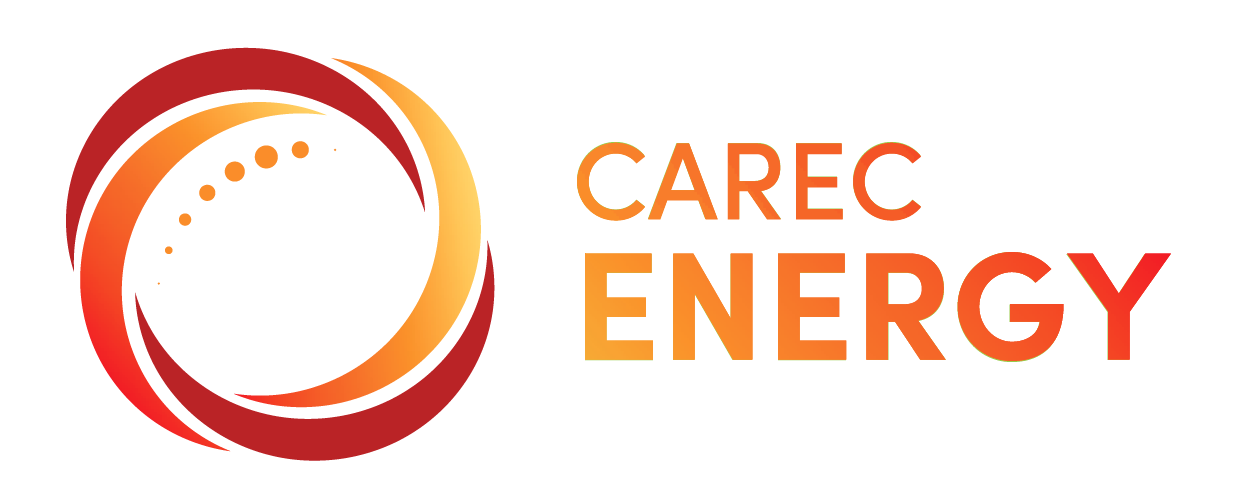 Presentation by Working Group Chairs:
Progress on CAREC Energy 2020-2022 Deliverables

31st ESCC Meeting
10 June 2021
CAREC ENERGY WORKING GROUP CHAIRS
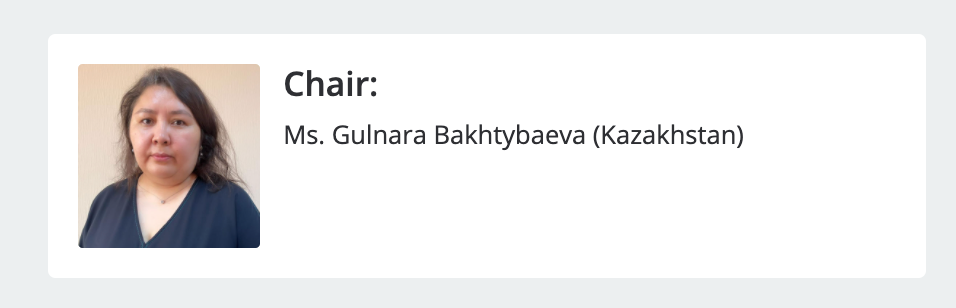 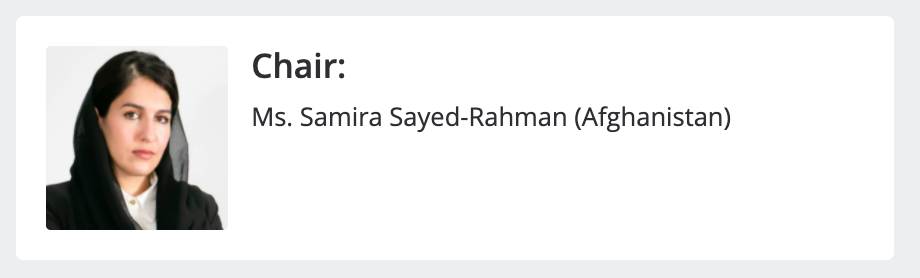 Energy Security and Connectivity
Women Empowerment
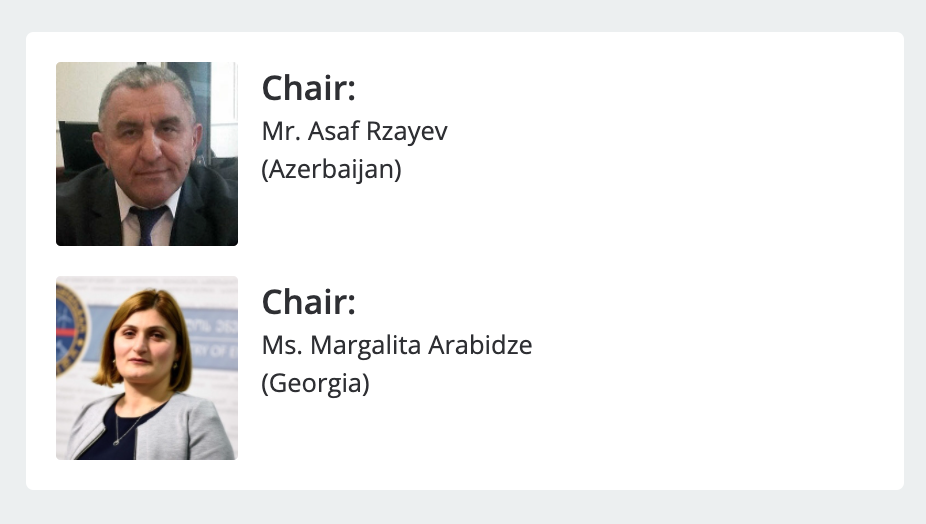 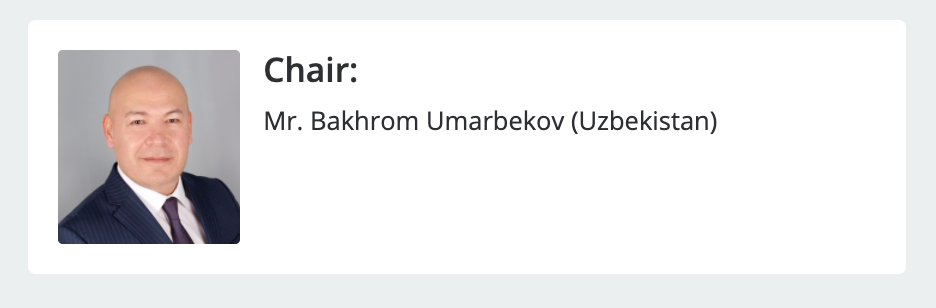 Energy Sector Reform
Greening the Energy System
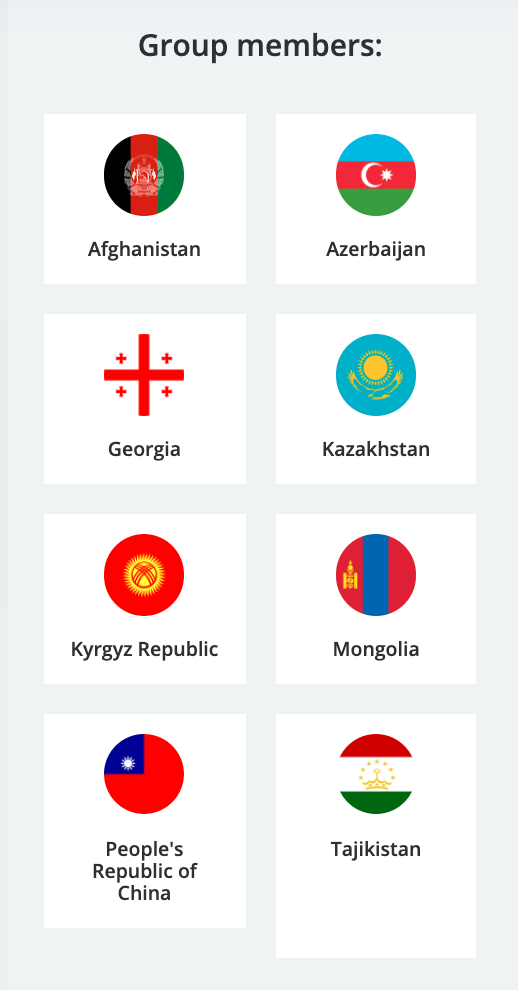 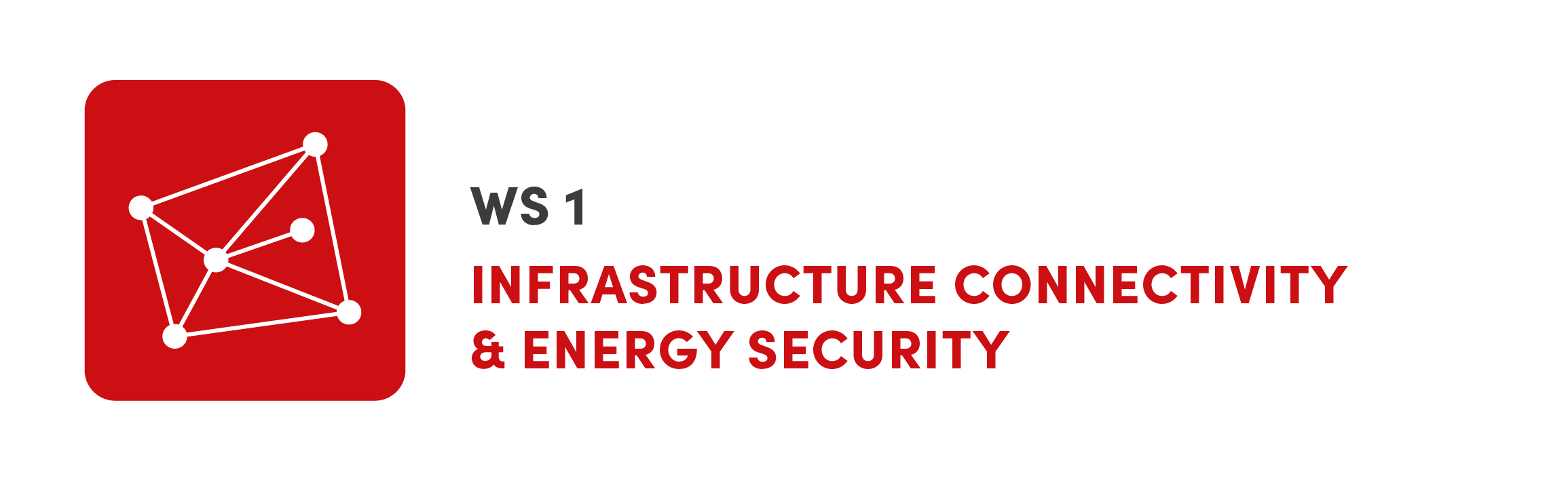 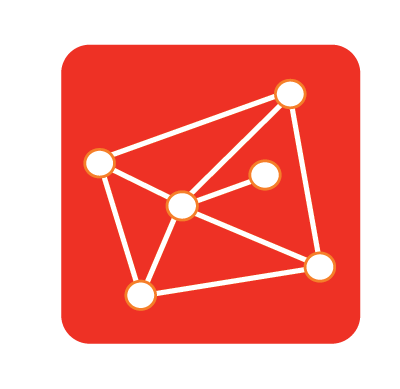 Energy Security and Connectivity
Strategic regional network planning
Conceptualization of a new regional Transmission Cooperation Association (CATCA)
Centralized project management
ROLE
BENEFITS
Development of region-wide grid operation rules and standards
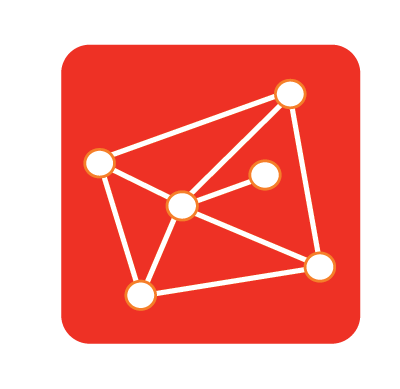 Approach
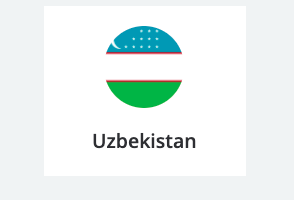 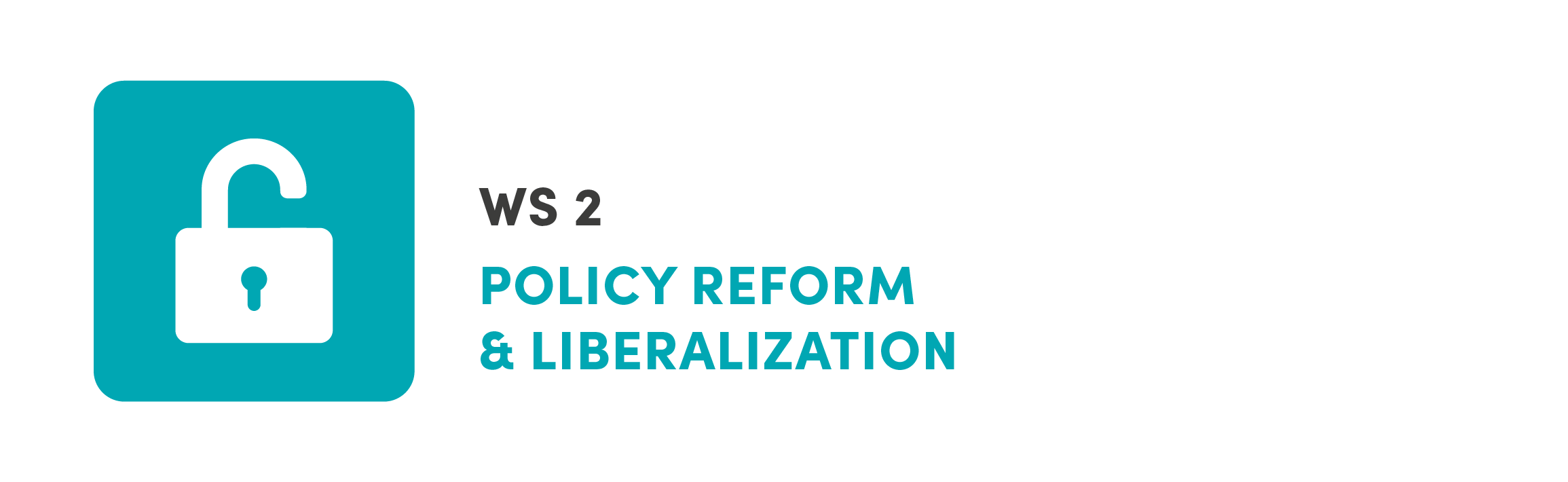 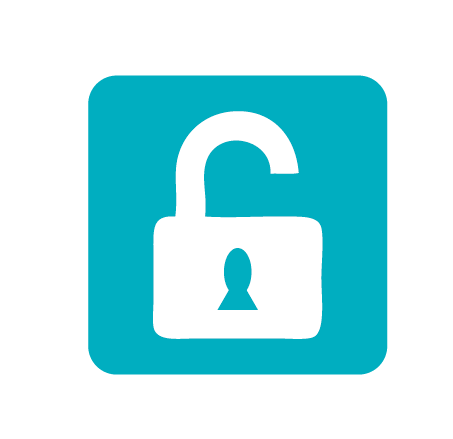 Sector Reforms
Development of a Virtual CAREC Energy Reform Atlas
www.carecenergy.org
virtual toolkit with answers to typical dilemmas policymakers face during the reform process
interactive features, logical navigation, and professional layout 
key principles
Visually appealing
User-friendly
Easy to update & extend
Links to examples
The Manual on Unbundling will focus on a 10-step unbundling implementation approach and discuss potential pitfalls to avoid
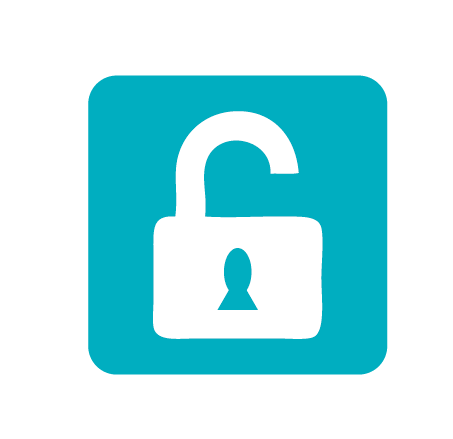 Reform Atlas Ideas – Digital Roadmaps
STEPS TO UNBUNDLING
Step 2:
Determine the appropriate number of entities at each value chain point
Step 5:
Assess the role of the regulator, markets, and competition
Step 1:
Identify appropriate points in the value chain to establish individual entity activities
Step 4:
Establish starting contractual relationships
Will identify potential “potholes” or pitfalls along the way that policymakers should be aware of and avoid. These will be informed by the case study analysis.
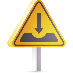 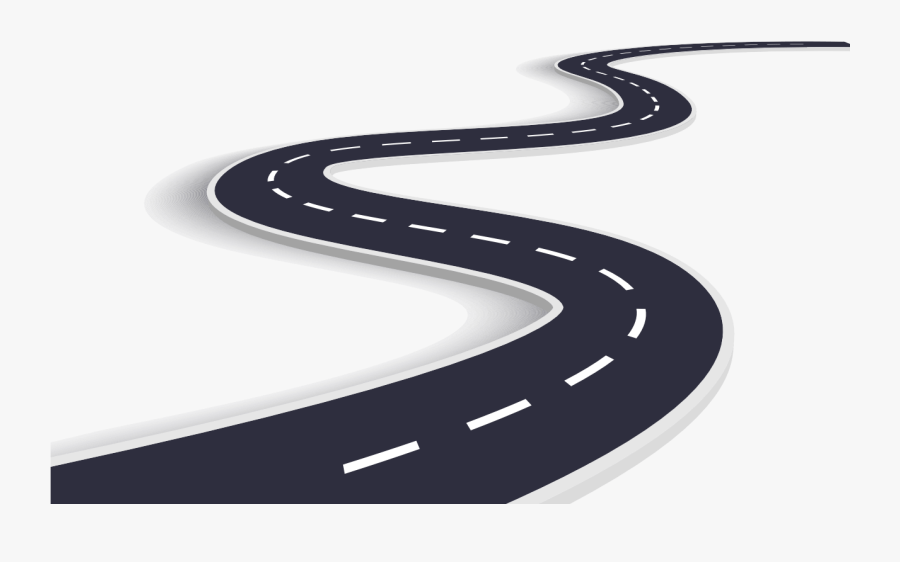 Step 3:
Delineate assets, accounts, and staffing
2
4
1
3
5
6
7
8
9
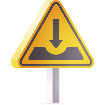 Step 6:
Explore the role of private sector and foreign investors
Step 7:
Optimize the capital structure for each entity
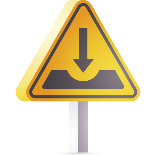 Step 8:
Allocate legacy liabilities
Step 9:
Examine whether protections for vulnerable customers are necessary
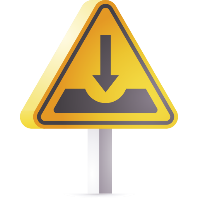 10
Step 10: 
Develop long-term strategic plans for each entity
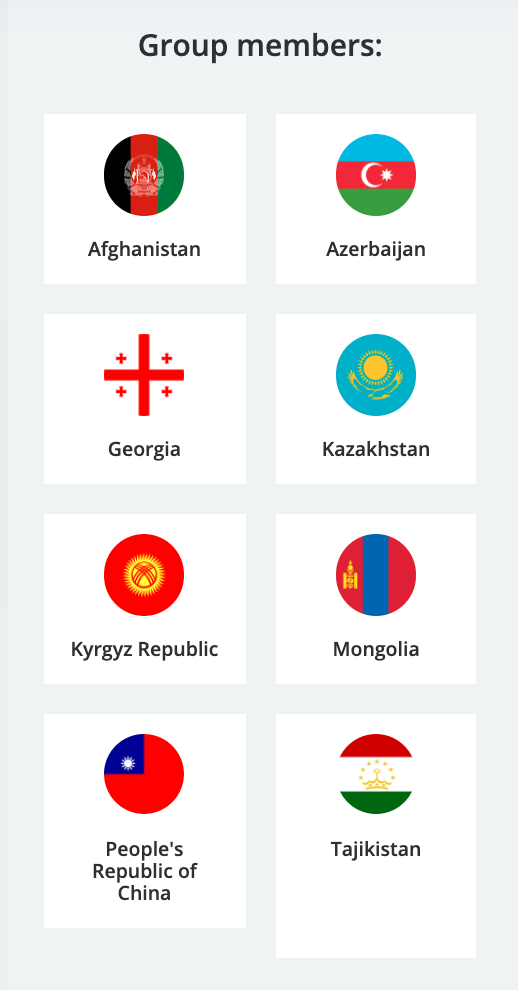 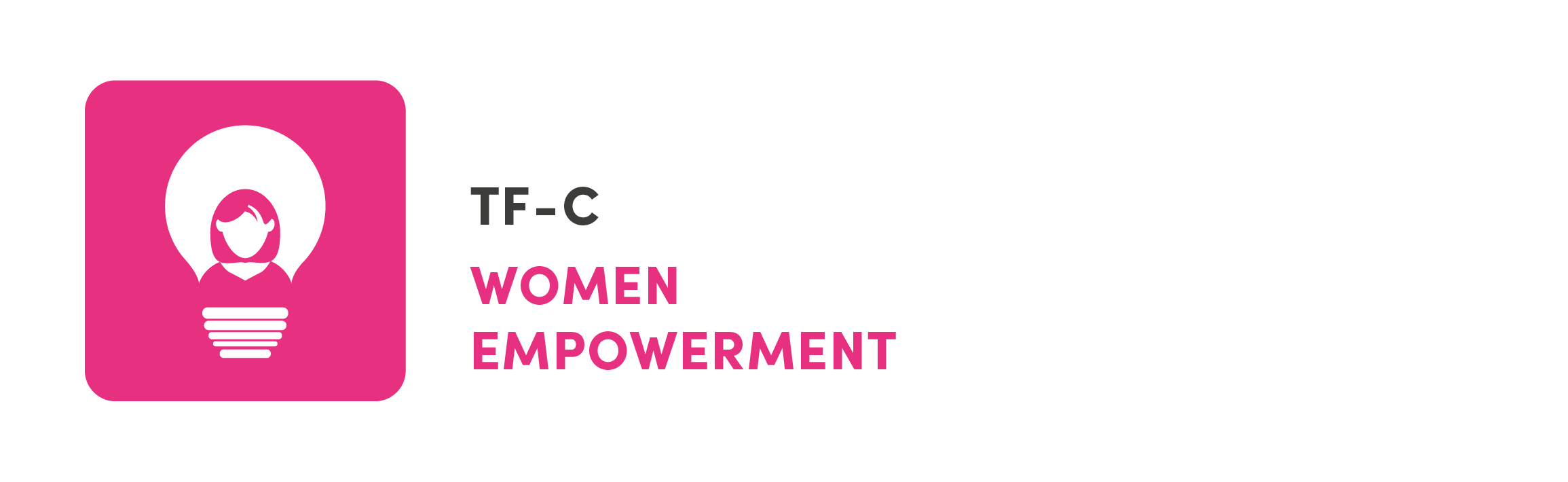 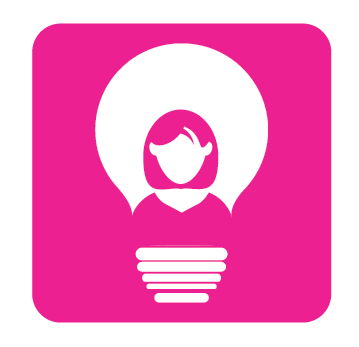 Women in Energy
Development of the 1st Women in Energy Program
Action Plan 2030
Employability
Education
Capacity
Visibility
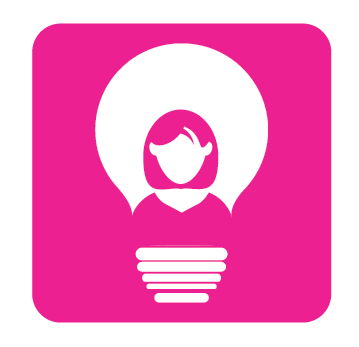 Women in Energy
Status Report on Women in Energy
We will be gathering data to compile a status report including:
Data on women’s employment, generally and in the energy sector
A summary of the barriers, obstacles or challenges that women face in advancing careers in the energy sector
Individual country profiles
Please support us in disseminating our Questionnaire:
Links to English and Russian
3 March 2022: 1st CAREC Women in Energy Summit
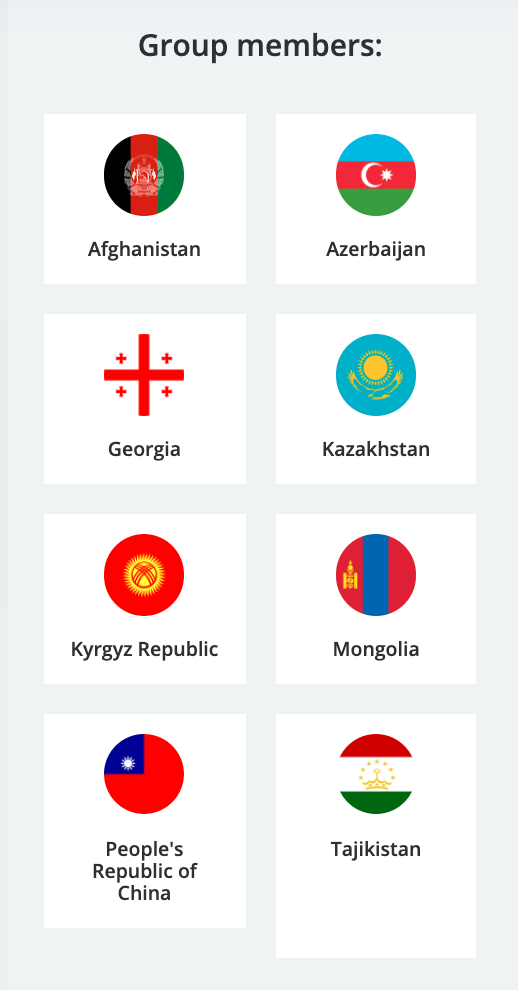 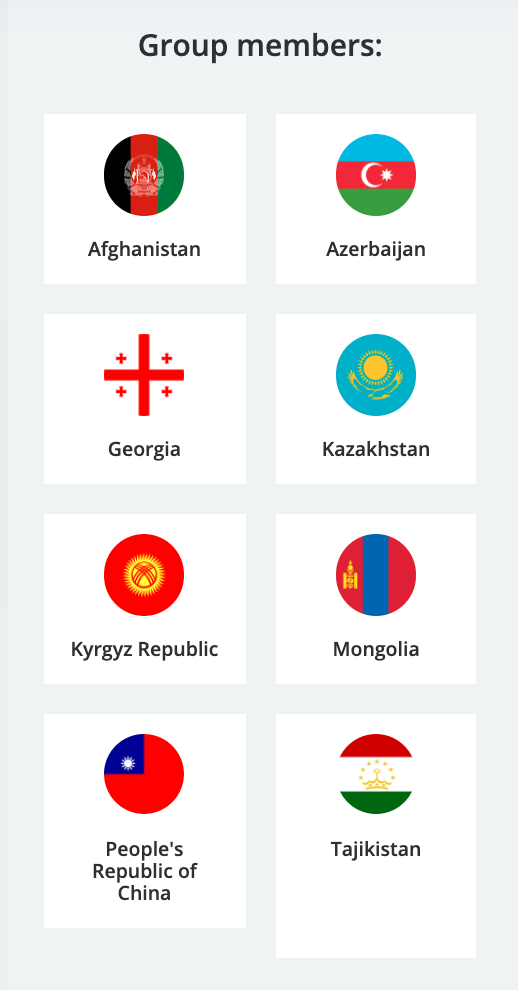 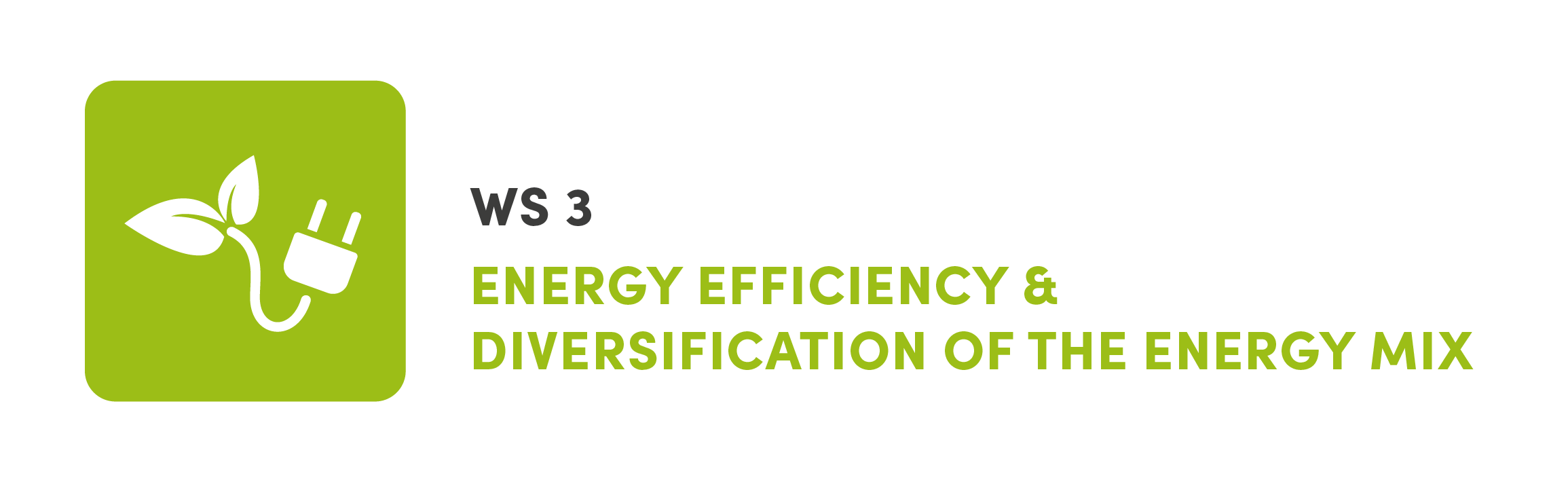 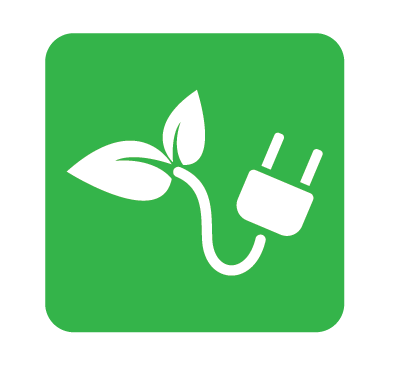 Sustainable Energy
Concept for a new regional green financing vehicle &
Awareness Raising for Energy Efficiency
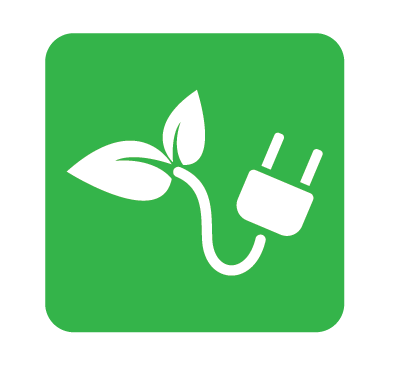 Consumer Leaflet on Energy Efficiency
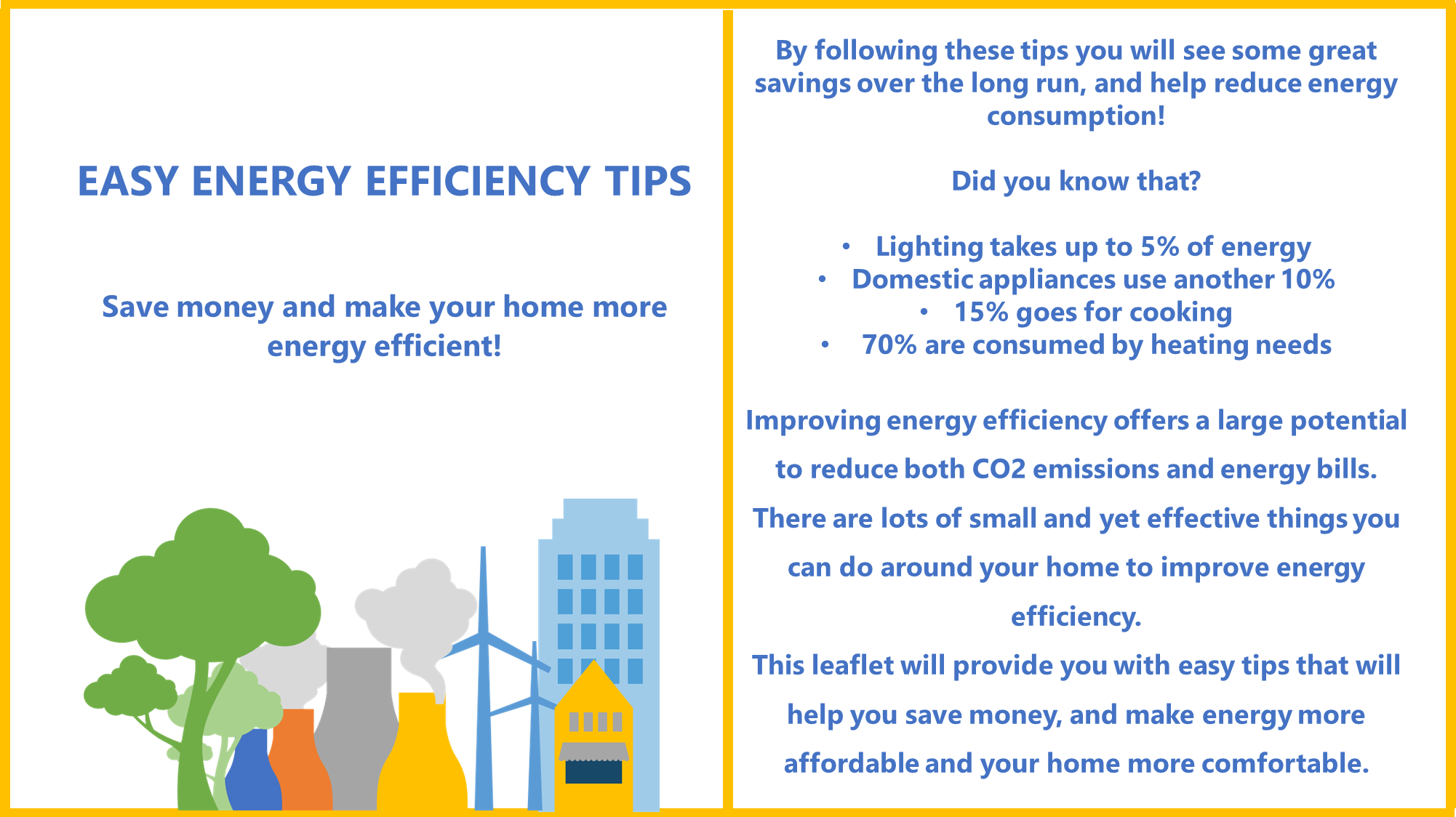 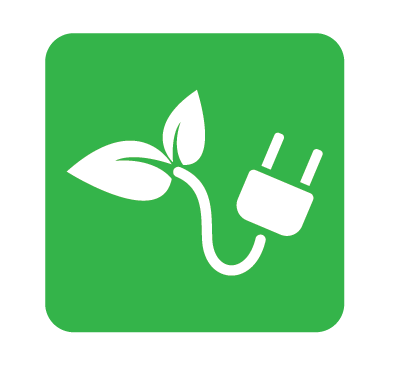 Consumer Leaflet on Energy Efficiency
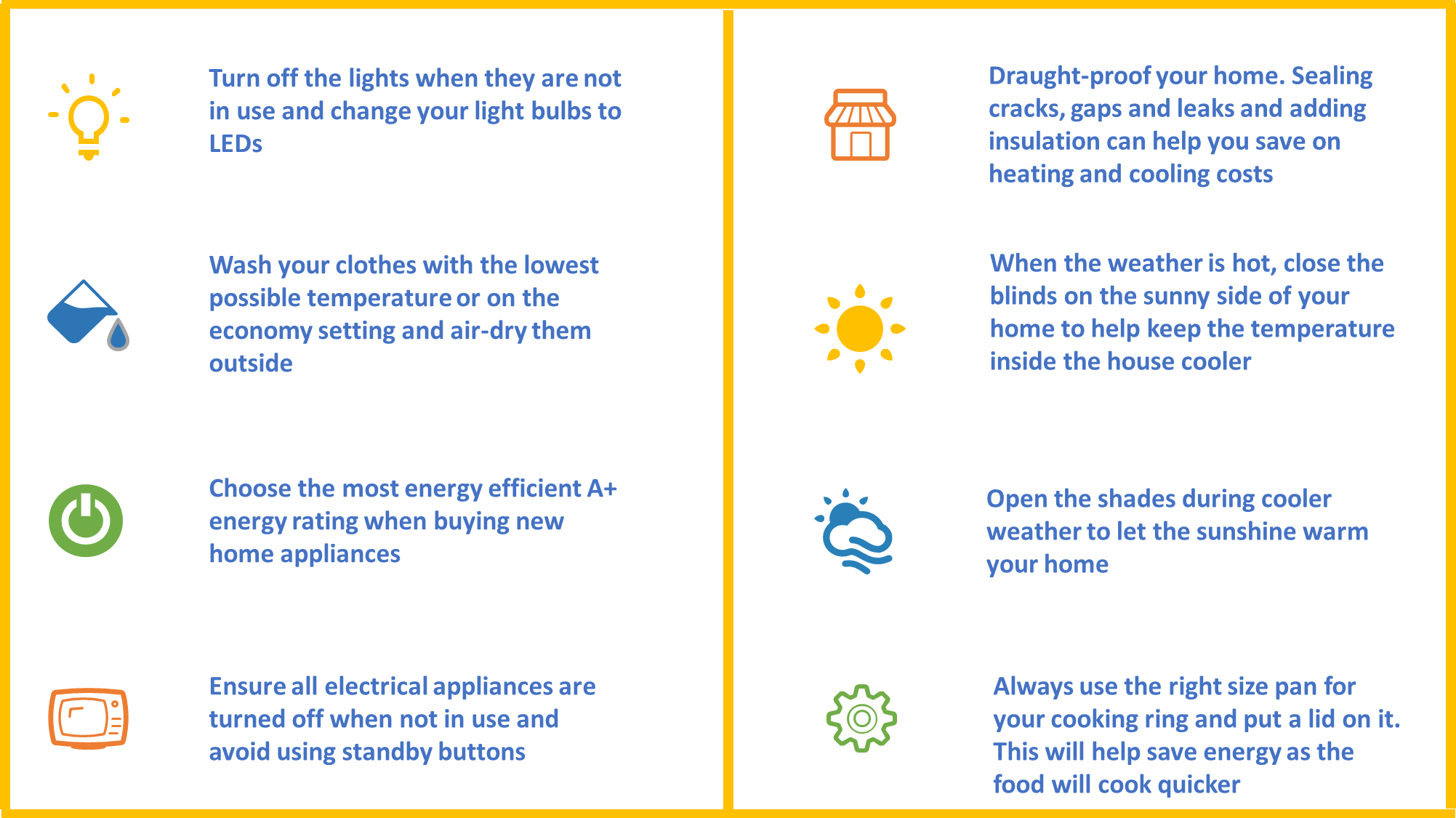 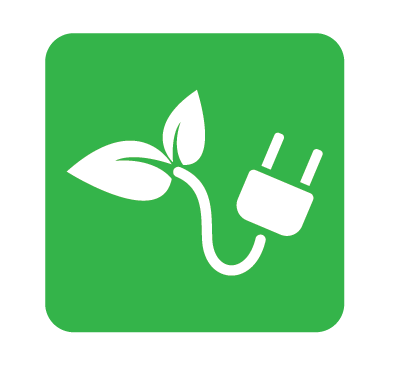 Radio Commercial – Energy Efficiency
https://soundcloud.com/chirag-gupta-916115701/radio-commercial-carec-eng
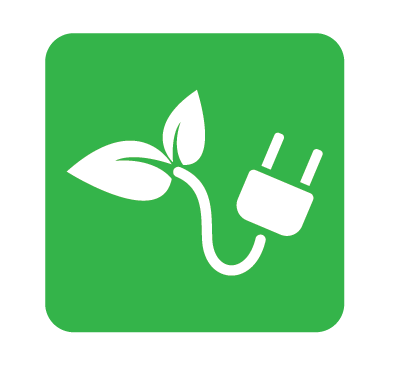 TV Commercial – Energy Efficiency
https://youtu.be/1X1BfE0LrGY
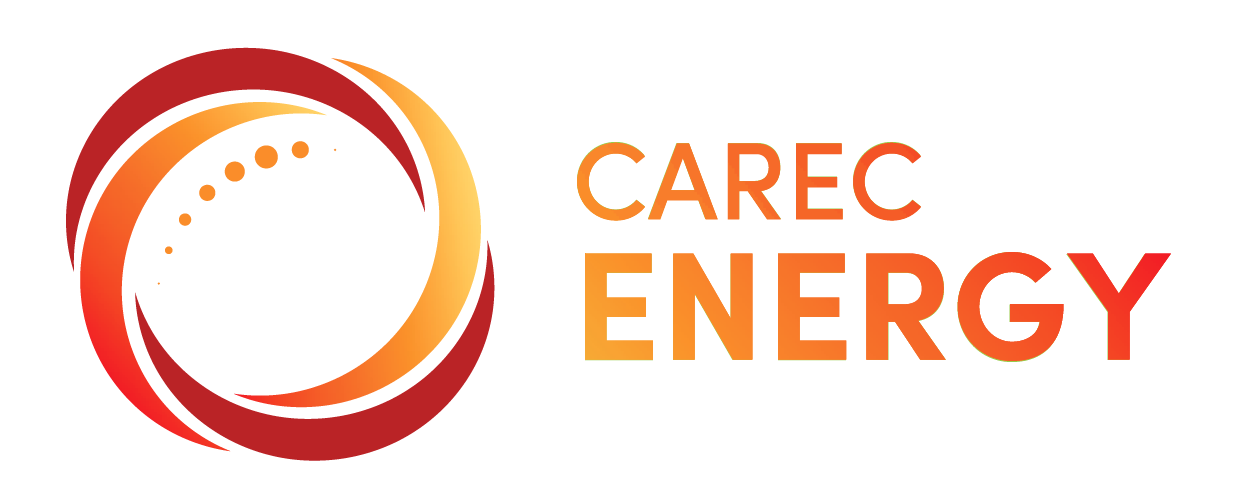 Thank you!